Dirofilaria immitis
Life cycle & pathology
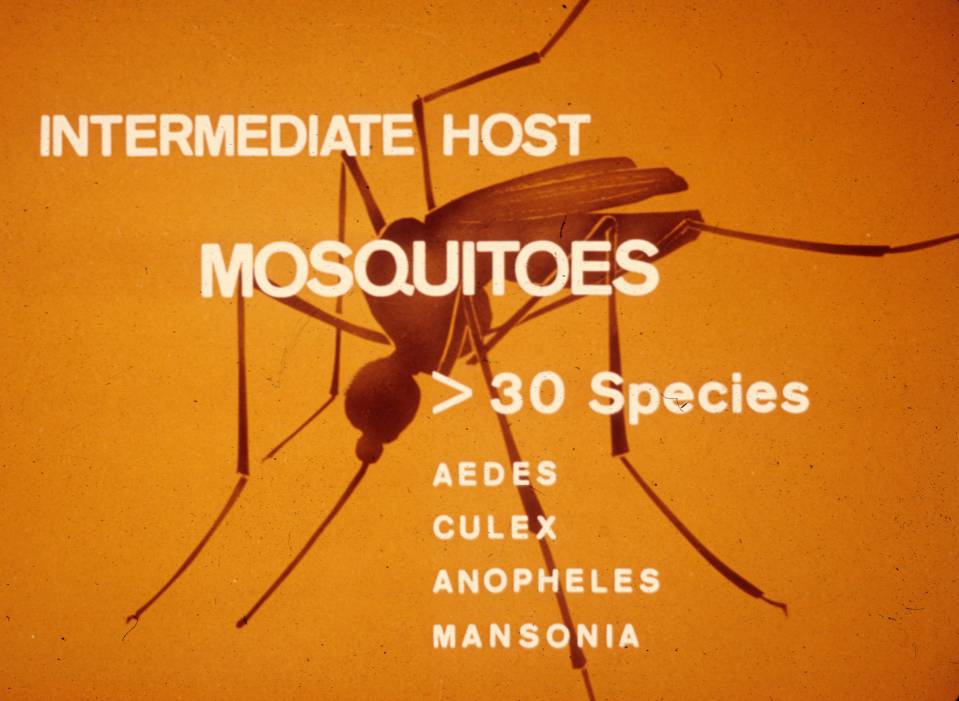 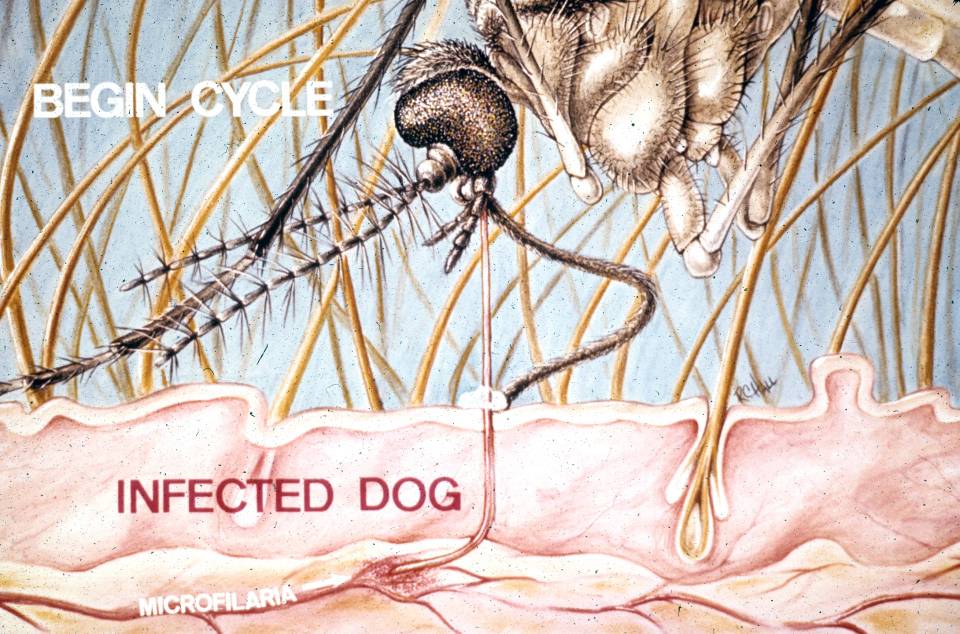 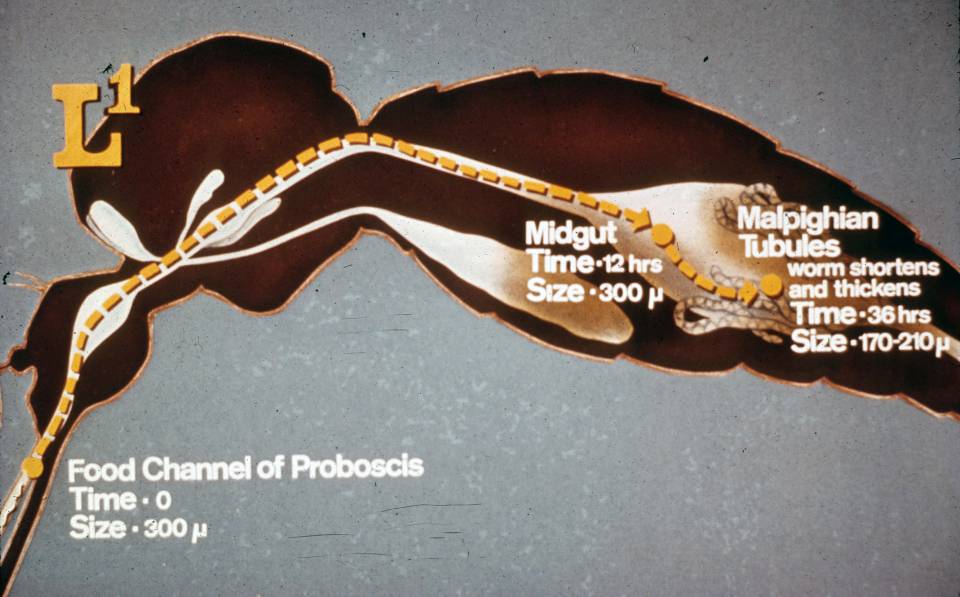 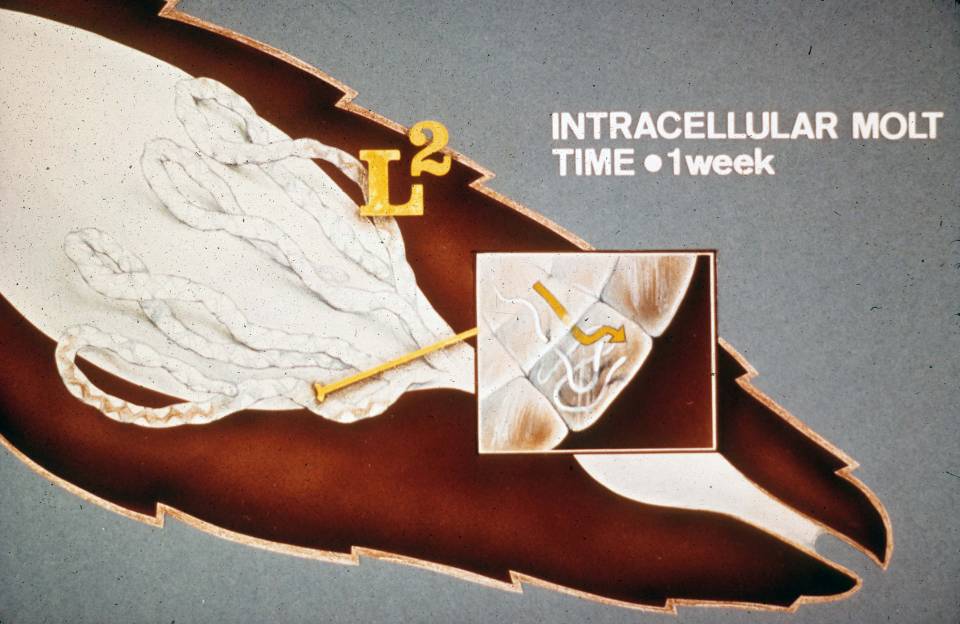 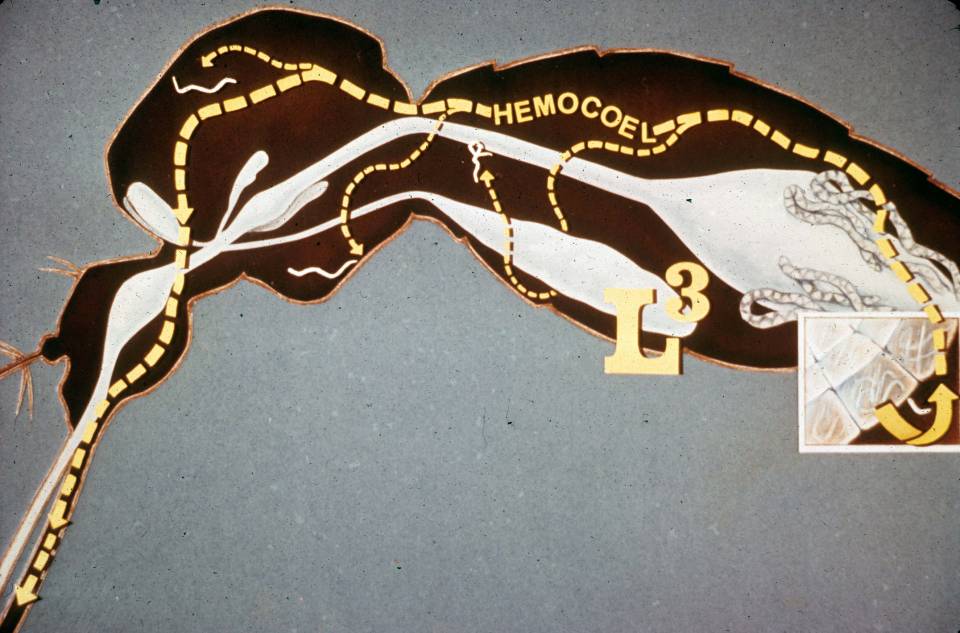 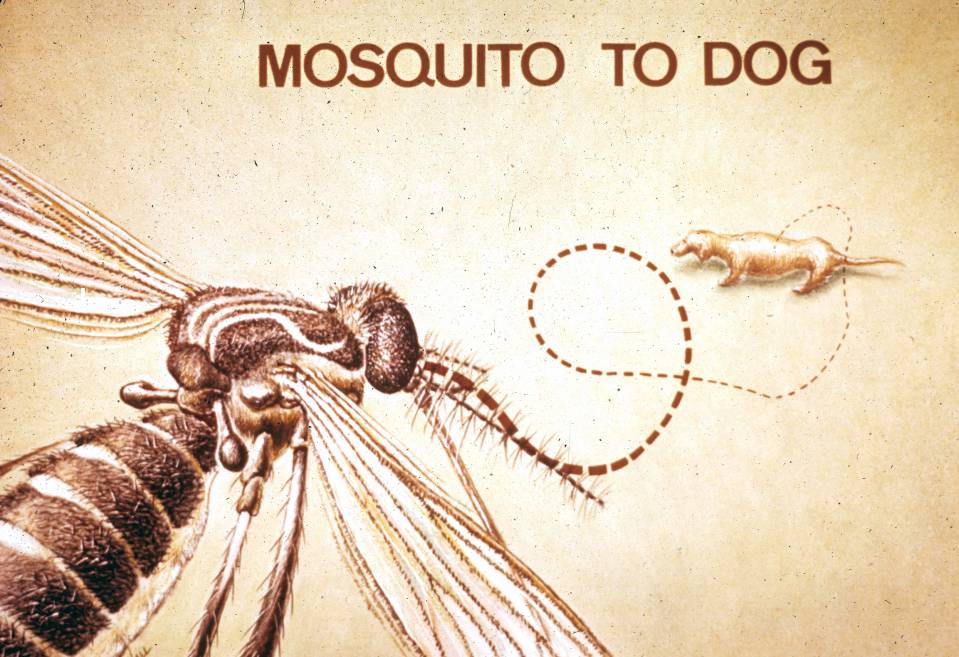 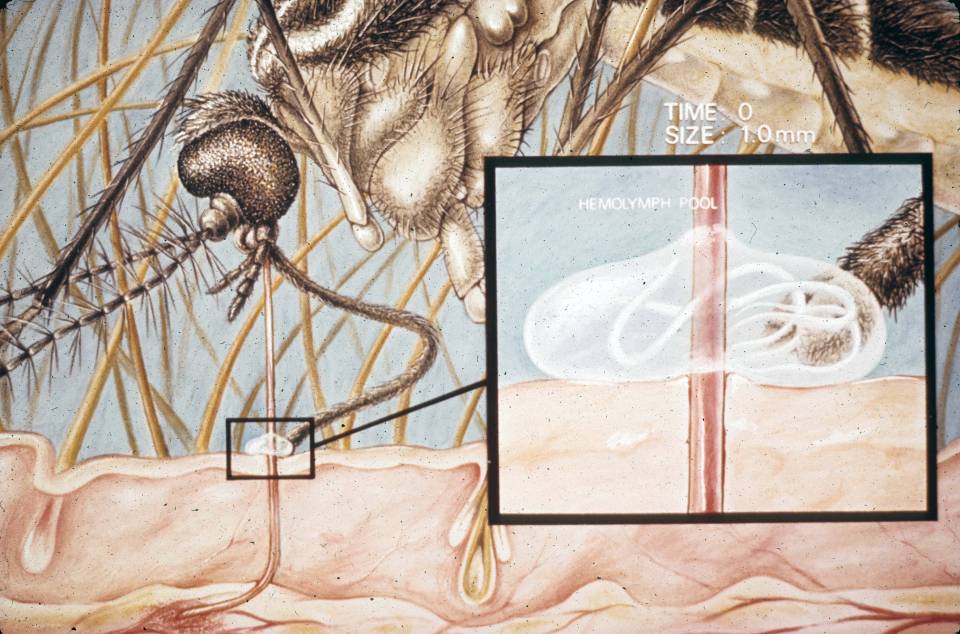 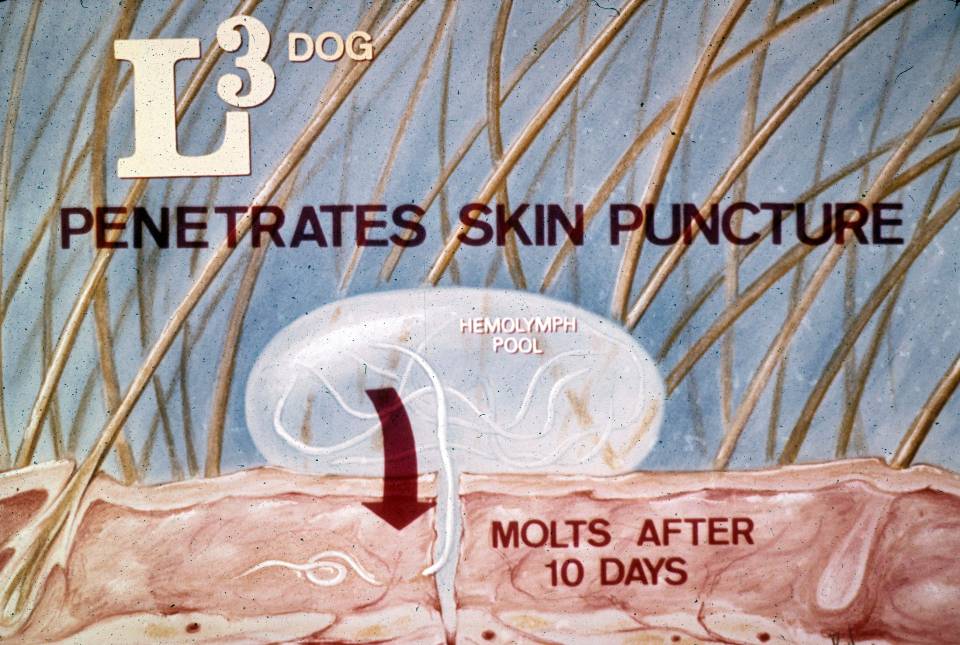 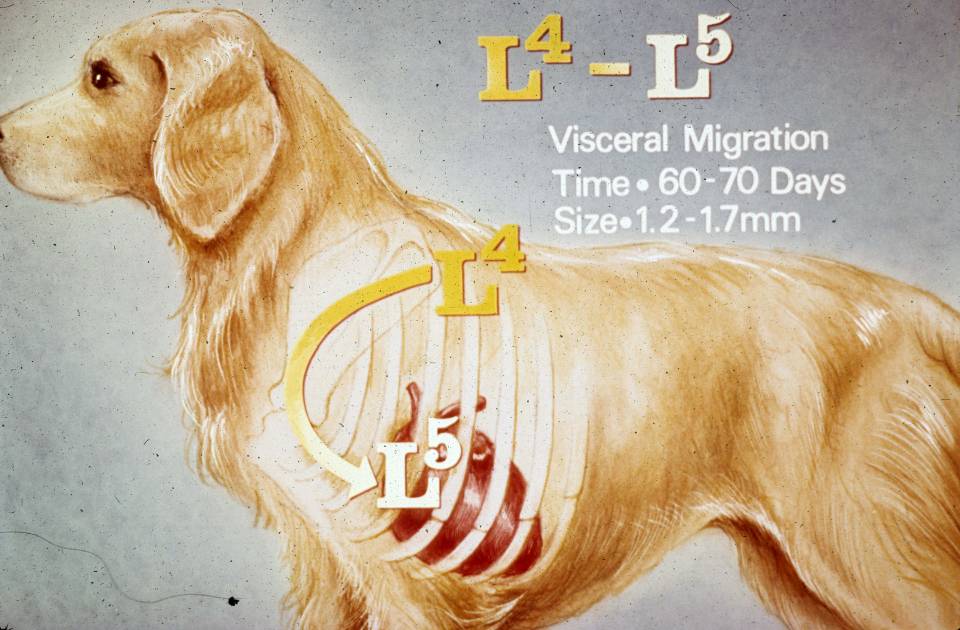 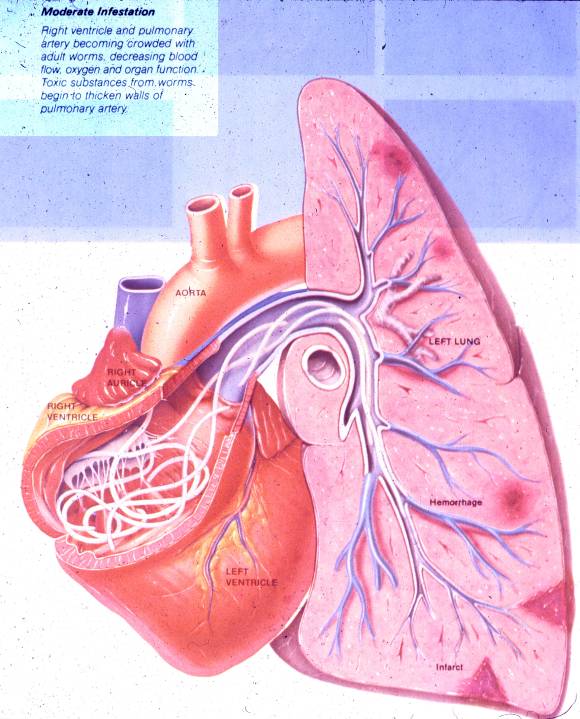 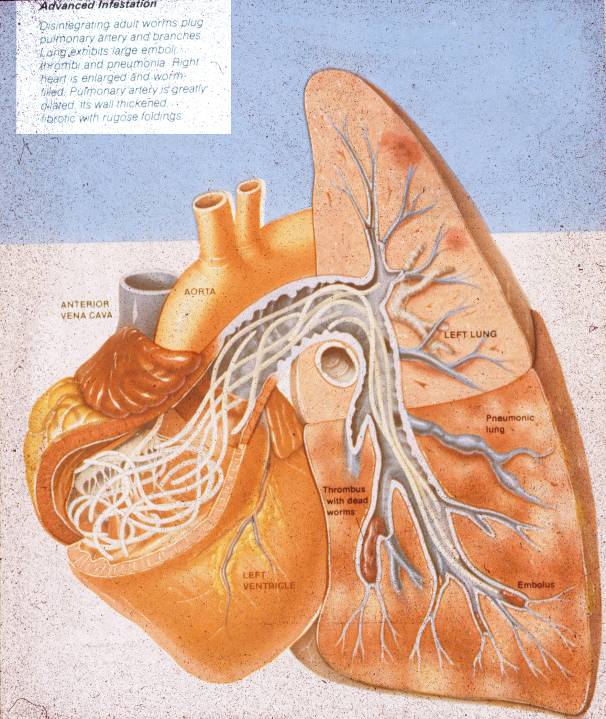 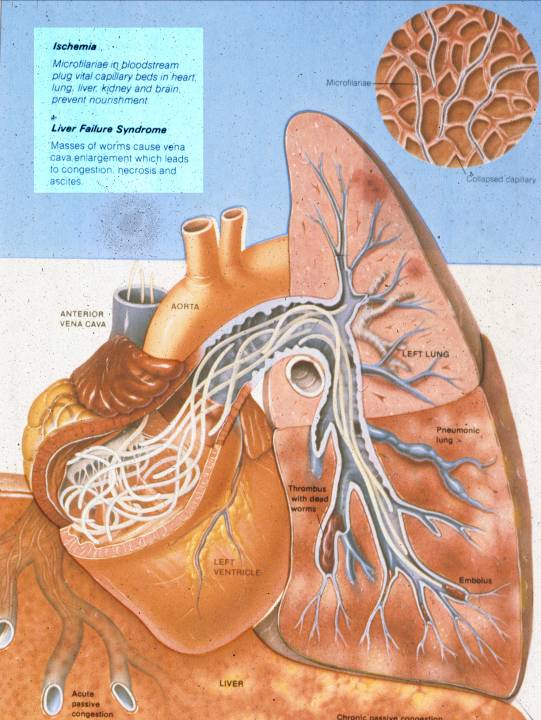 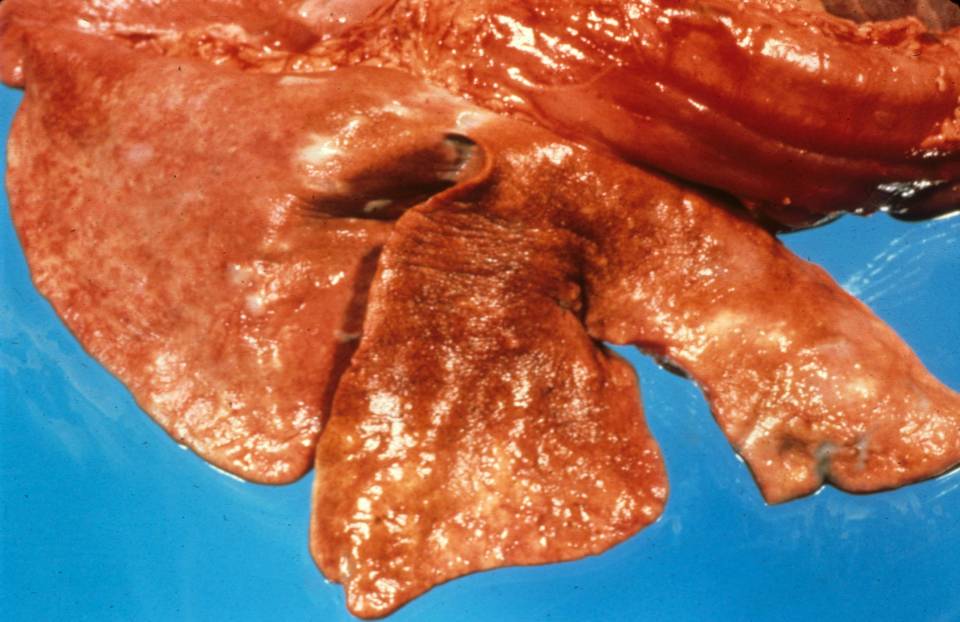 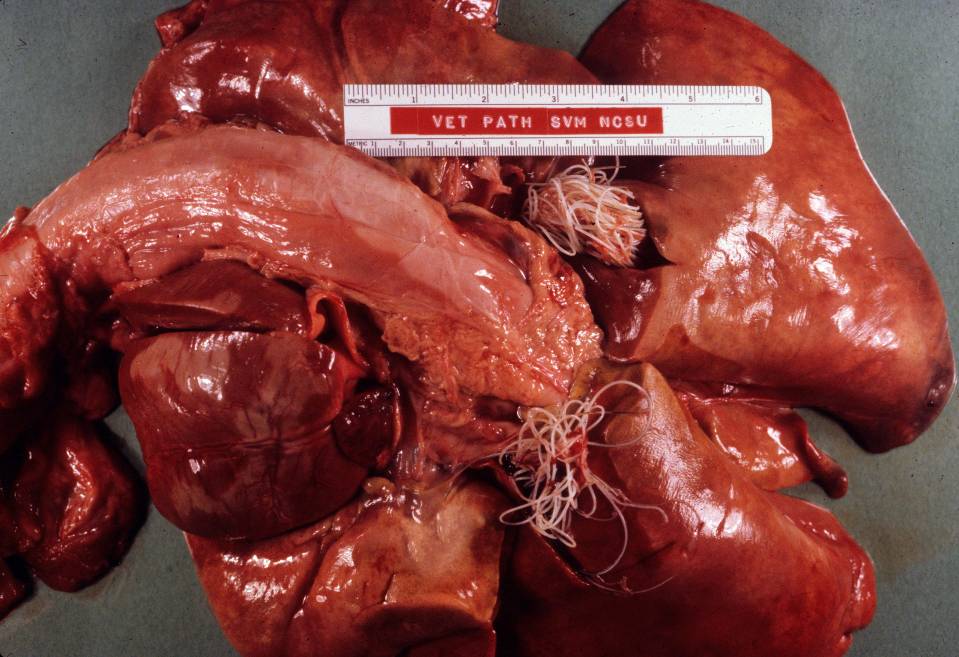